Svensk mission och kyrkorna som växt fram
Och om Biståndet som en integrerad del av svensk mission
Bokens författare
Andreas Dagernäs, 	regionledare för EFK i Afrika 
Anders Göranzon, 	teol. dr, generalsekr Svenska bibelsällskapet
Anders Malmstigen, 	tidigare generalsekreterare SMR
Anders Wejryd,	ärkebiskop em, teol. dr. i missionsvetensk.
Bertil Svensson,	Internationell koordinator Equmeniakyrkan
Bosse Temneus, 	teol. lic., tidigare missionär 
Bertil Åhman, 	teol. dr. i missionsvetenskap
Christer Daelander, 	samordnare i Equmeniakyrkan för Afrika
Fredrik Emanuelson, 	oblatmissionär OMI, katolska kyrkan
Fredrik Fällman, 	docent i sinologi vid Göteborgs universitet
Göran Gunner, 	docent i missionsvetenskap, EHS Stockholm
Gunilla Nyberg Oskarsson, teol dr i missionsvetenskap
Göran Wiking, 	teol dr i missionsvetenskap
Hans Nicklasson, 	doktorand i missionsvetenskap
Henrik Rosén, 	SKR, doktorand i missionsvetenskap
Johan Hasselgren, 	teol. dr. i missionsvetenskap
Johannes Habib Zeiler,	teol. dr. i missionsvetenskap
Kristina Palmér, 	f d missionär för Metodistkyrkan i Sverige.
Kristina Helgesson Kjellin, docent i kulturantropologi
Klas Lindberg, 	Evangeliska Brödraförsamlingen i Stockholm
Leif Nordenstorm, 	teol. dr. i religionshistoria, Fjellstedska skolan
Maud Andersson, 	tidigare direktor för PMU
Misha Jaksic, 	ortodox präst, samordnare i SKR
Martina Prosén,	teol. dr. i missionsvetenskap, Lund
Niklas Holmefur, 	teol. dr. i missionsvetenskap,  rektor ÖTH
Olle Kristensson, 	teol. dr. i missionsvetenskap, SKR
Petter Jakobsson, 	teologisk rådgivare vid SMR 
Rune Imberg, 	teol. dr. i kyrkohistoria
Roland Oscarsson, 	missionsledare, Svenska Alliansmissionen.
Staffan Grenstedt, 	teol. dr. i missionsvetenskap, 
Torbjörn Aronson, 	docent i kyrkohistoria
Tore Samuelsson, 	journalist, tidigare informationschef


REDAKTIONSKOMMITTÉN
Göran Janzon, 	teol. dr. i missionsvetenskap, tidigare			rektor vid ÖTH
Jan-Åke Alvarsson, 	professor emeritus i kulturantropologi vid		Uppsala universitet 
Kajsa Ahlstrand,	professor i missionsvetenskap/global			kristendom vid Uppsala universitet.
Klas Lundström, 	docent i missionsvetenskap, lektor vid			Johannelunds teologiska högskola.
Upplägget i Missionsboken
Hur missionsintresset växte fram i Sverige
En översikt av svensk mission på olika kontinenter:
Introduktion/rambeskrivning              10 %
Svensk missionshistoria                        40 %
Kyrkorna som växt fram                        40 %
Nulägesbeskrivning inkl. statistik        10 %
73 personrutor om missionärer och lokala ledare
Tre fördjupande kapitel om: (1) bibelöversättning, (2) teologisk utbildning och (3) biståndsarbete.
Tankelinjen i boken
En historisk översikt av svensk missionshistoria under ca 200 år
Från kyrkogrund-ande arbete
Fram-växande 
kyrkor
Till
Men missionens och kyrkornas sociala arbete är integrerat hela vägen
Mission var en stor svensk folkrörelse
Den engagerade 100 000-tals svenskar inom alla samfund
Stora insamlingar gjordes i församlingar,  syföreningar, söndagsskolor, missions-auktioner – mycket gick till nödhjälp & bistånd
Mycket information spreds via missionstidningar, böcker och missionärer på besök
Missionsstationen – som strategi
Missionsstationen var den vanliga strategin i Afrika och Indien.
Den innehöll vanligtvis tre ”ben”:
Kyrka 
Sjukstuga
Skola.
Dessutom fanns bostäder för missionärer och medarbetare.
Men i Latinamerika, Japan och i Sydostasien fanns den inte alls.
Från 1960-talet minskade betydelsen av missionsstationer
Missionärsroller genom tiderna
Kyrkan blir självständig
Pionjären – evangeliserade, grundade församlingar, bibelöversättare osv.
Pastor/ledare –  för församlingar och institutioner(sjukhus, skolor osv)
Medarbetare i självständiga kyrkor – rådgivare, projektansvariga osv.
Följeslagare och brobyggare – mellan svensk kyrka och den lokala kyrkan
Missionären som församlings-grundare
Evangeliserande arbete
Missionärerna evangeliserade via besök till fots/till cykel, reste runt, hade samtal i byarna, spred skrifter, bad för sjuka osv.
Många kvinnor var ledande i detta arbete
Lokala medarbetare tog ofta snabbt över ansvaret för att grunda nya församlingar
De missioner som snabbt lämnade över ansvaret till lokala medarbetare växte ofta snabbare
Ruth Eriksson, missionär i Kongo (1920-talet)
Många kvinnliga missionärer
Antalet kvinnliga missionärer var 60-70 %
Det fanns ofta ett par plus en ogift kvinnlig missionär på varje plats (för att nå kvinnor)
Kvinnor kunde ofta gå in i ledarroller som de inte kunde på hemmaplan i Sverige:
Församlingsgrundare
Rektorer
Föreståndare för sjukstugor/kliniker
Socialt arbete startade mycket snabbt
Sjukvård -  en viktig hörnsten i arbetet på missionsstationen (speciellt i Afrika)
Barnhem - många missioner tog hand om föräldralösa barn och på senare år barn vars föräldrar dött i aids
Flyktingarbete – en betydande del av socialt arbete i Europa och Afrika
Nödhjälpsarbete – vid svältkatastrofer
Nödhjälp & katastrofhjälp
Nödhjälp bland 11 milj. flyktingar i Europa efter Andra världskriget.
Stort nödhjälpsarbete i Etiopien vid flera svältkatastrofer (1973, 1984)
Katastrofhjälp i Bangladesh för de som drabbats av orkanerna 1970, 1974 och 1991 och i Aceh efter tsunamin 2004 
Kyrkorna fick i flera fall ett omfattande stöd från Sida
Brunnsborrning
Svenska Missionsförbundets Ungdom (SMU) startade kampanjen ”tusen brunnar för Indien”. 
Svenska volontärer utvecklade en innovativ handpump India Mark II som spreds över hela världen (via UNICEF)
Tusentals brunnar borrades genom SMF, EFS och Livets ord.
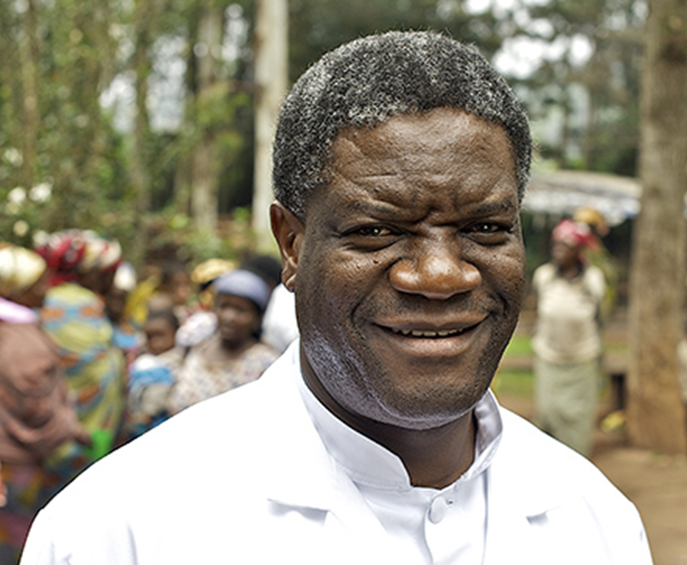 Större institutioner
En del missionsstationer byggdes ut till större sjukhus
Ex. Panzisjukhuset i Bukavu med Denis Mukwege. Över 50 000 överlevande från sexuellt våld har vårdats på sjukhuset. Mukwege fick Nobels fredspris 2018.
I Tanzania står kyrkorna för ca 50 % av all sjukvård.
SIDA gav ofta stöd till utbyggnationer.
Antalet missionärer för några årtal
Antalet missionärer i olika missioner
Kyrkorna växte snabbt efter självständigheten
Om den svenska missionen enbart sågs som ett ”kolonialt projekt” skulle kyrkorna tappat mark efter självständigheten.
Men utvecklingen blev egentligen motsatsen. Kyrkorna växte från ca 7 milj. tillhöriga 1970 till över 55 milj. tillhöriga 2020 (åtta gånger fler)
De nya kyrkorna hade en missionell förmåga som var mycket starkare än svensk mission

Obs! Den streckade linjen refererar till Afrika, Sydasien, Sydostasien, Latinamerika, där befolkningen ökade ca 2,8 gånger åren 1970-2020.
De största kyrkorna med svenska rötter
Idag över 55 milj. kyrkotillhöriga
Kyrkor med rötter i svensk mission har idag över 55 milj. tillhöriga.
De finns i ca 100 länder
Snabbast växt i Östafrika och Latinamerika
Kartan t. höger anger cirka antal miljoner i olika regioner
1
1
+1
2
26
25
2
Större och mindre församlingar
Pingstförsamlingen i Sao Paulo (Brasilien)
En pingstkyrka på landsbygden i Rwanda
Långsiktig struktur och relationer
De av missionen grundade församlingarna var en struktur som kunde ta emot bistånd och förmedla ut den i närsamhället.
Det fanns en långsiktighet i denna struktur och ofta starka relationer med kyrkor i Sverige.
Idag finns många vänförsamlingsrelationer med kyrkor i Syd och många utbyten och mötesplatser inom den världsvida kyrkan
 En gemenskap med den kristna storfamiljen som ”vi” är förbundna med genom historien